CLIL/EMILE & le “Translaguaging”
Esli Struys & Thomas Caira
6 Mars 2023
[Speaker Notes: This document is a test version. Ideas for better implementation and friendly suggestions are welcome at all time! (vajacobs@vub.ac.be)

The font is Verdana, which is what VUB recommends for non-corporate communication.

Handouts and notes are covered on the last two example slides.]
Structure
Objectifs et introduction

Pourquoi cet atelier? 

Le concept de translanguaging

La place du CLIL au sein des pédagogies multilingues

Quelques exemples de translanguaging dans le cadre du CLIL
Structure
Objectifs et introduction

Pourquoi cet atelier? 

Le concept de translanguaging

La place du CLIL au sein des pédagogies multilingues

Quelques exemples de translanguaging dans le cadre du CLIL
Objectifs et introduction
Les participants connaissent le concept de translanguaging et sont capables de le relier au CLIL.

Les participants sont en mesure de réfléchir, à partir d'une étude de cas internationale, à l'applicabilité du translanguaging dans le cadre du CLIL.

Les participants seront capables d'évaluer et d'interpréter l'applicabilité du translanguaging dans leur propre contexte CLIL.
Objectifs et introduction
Que savez-vous déjà?
[Speaker Notes: Voorkennis: enkele vragen (3 mogelijkheden) 
Je n’en n’ai jamais entendu parler 
J’en ai déjà entendu parler, mais je ne sais pas vraiment de quoi il s’agit 
Je sais très bien de quoi il s’agit]
Structure
Objectifs et introduction

Pourquoi cet atelier? 

Le concept de translanguaging

La place du CLIL au sein des pédagogies multilingues

Quelques exemples de translanguaging dans le cadre du CLIL
Pourquoi cet atelier?
Pourquoi cet atelier?
[Speaker Notes: la métropole est un environnement multilingue de premier choix
Pourtant, l'éducation multilingue y est moins florissante que dans les zones rurales moins multilingues.
à première vue, cela semble être un paradoxe
mais ce n'est peut-être pas le cas

En tant qu'environnement multilingue, la métropole est le cadre idéal pour l'éducation multilingue.
Le contexte linguistique des élèves des écoles métropolitaines est tel que l'éducation multilingue n'est pas une priorité.

Waarom deze workshop: Brussel tweetalig, maar zo weinig CLIL (voor zowel Vlaanderen als Wallonië)  hoe zou dat komen? 
Hoe CLIL in Brussel promoten? Translaguaging]
Structure
Objectifs et introduction

Pourquoi cet atelier? 

Le concept de translanguaging

La place du CLIL au sein des pédagogies multilingues

Quelques exemples de translanguaging dans le cadre du CLIL
Le Translanguaging
Qu'est-ce que c’est? D'où ça vient ?
Le Translanguaging
Qu'est-ce que c’est? D'où ça vient ?

Pays de Galles, dans les années 1980
Le Translanguaging
Qu'est-ce que c’est? D'où ça vient ?

Pays de Galles, dans les années 1980

Alternance délibérée des langues en termes d'input et d'output dans les classes bilingues (anglais/gallois)
[Speaker Notes: Input in één taal en output in een andere taal <-> co-languaging (twee talen simultaan in verschillende modaliteiten) 
Talig repertoire activeren (pedagogische translanguaging), heel bewust, elke taal voor één bepaalde taak 
Integratie van taal en vak, kan ook interessant voor anderstaligen 
Vlaamse Overheid regels: afwisseling CLIL-taal en Nederlands (enkel taalvakken en CLIL-vakken) 
Code-switching: meer spontaan, niet bepaald pedagogisch 
Tweetalige gebruiken gebeuren spontaan, maar egstructureerd in een clascontext]
Le Translanguaging
It is possible in a monolingual context, for students to answer questions or write an essay without fully understanding the subject. Whole sentences or paragraphs can be copied or adapted from a textbook without really understanding them. This is less easy in a bilingual situation. To read and discuss a topic in one language, and then to write about it in another, means that the subject matter has to be properly ‘digested’ and reconstructed. (Baker, 2000: 104-5)

> le translanguaging comme moyen de traiter et de consolider le contenu
Le Translanguaging
It is possible in a monolingual context, for students to answer questions or write an essay without fully understanding the subject. Whole sentences or paragraphs can be copied or adapted from a textbook without really understanding them. This is less easy in a bilingual situation. To read and discuss a topic in one language, and then to write about it in another, means that the subject matter has to be properly ‘digested’ and reconstructed. (Baker, 2000: 104-5)

>> une stratégie pédagogique pour un "apprentissage approfondi" (réfléchi, planifié, systématique).
Le Translanguaging
translanguaging posits that bilinguals have one linguistic repertoire from which they select features strategically to communicate effectively (Garcia, 2012: 1)

a natural skill for any bilingual (Williams, 2002)
Le Translanguaging
translanguaging posits that bilinguals have one linguistic repertoire from which they select features strategically to communicate effectively (Garcia, 2012: 1)

a natural skill for any bilingual (Williams, 2002) 
 >>  >> Cela ressemble à un comportement bilingue typique (bien que : spontané, non planifié, naturel !)
[Speaker Notes: Le translanguaging est-il la même chose que le code-switching ?
Non
Le translanguaging va au-delà du code-switching pour inclure des stratégies de communication telles que la traduction/l'interprétation et certains processus morphologiques tels que les mots d'emprunt/traductions de mots d'emprunt et les néologismes.]
Structure
Objectifs et introduction

Pourquoi cet atelier? 

Le concept de translanguaging

La place du CLIL au sein des pédagogies multilingues

Quelques exemples de translanguaging dans le cadre du CLIL
CLIL au sein des pédagogies multilingues
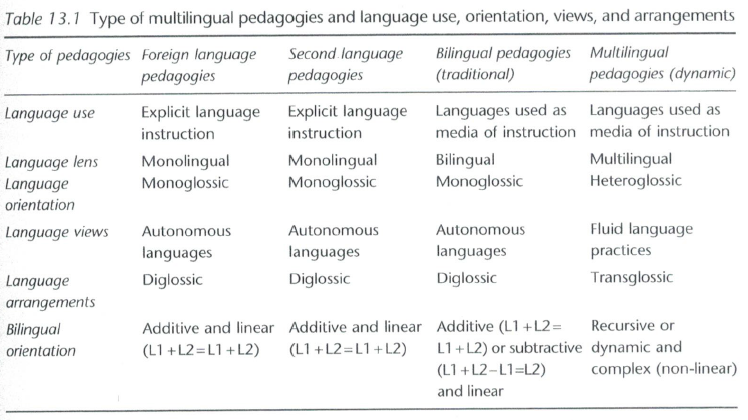 Source: Garcia & Flores, 2012
CLIL au sein des pédagogies multilingues
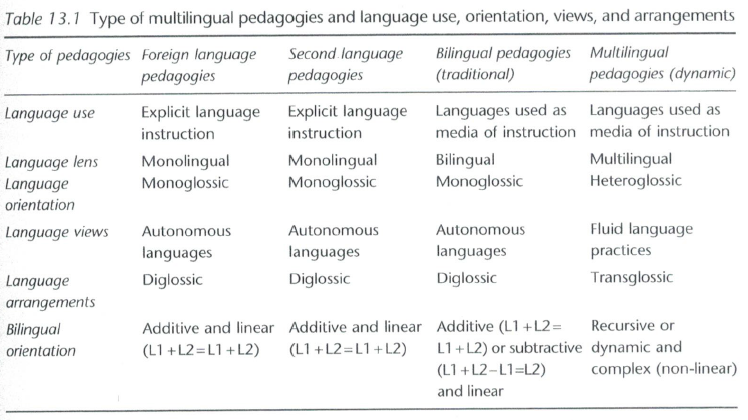 CLIL?
[Speaker Notes: FL (Frans & Engels in Vlaanderen) -> SL (NT2, meer gefocust op communicatieve vaardigheden)
Tweetalige pedagogiën (immersie in Canada) 
CLIL tussen tweetalig en meertalig, meer flexibel dan klassieke immersie]
CLIL au sein des pédagogies multilingues
CLIL should not be thought of as necessarily requiring 100% use of a foreign language in the learning process. CLIL invites the use of both the mother tongue and an additional language in the learning context. (Marsh & Langé, 1999: 162).
CLIL au sein des pédagogies multilingues
CLIL does hold good potential to distinguish itself from traditional L2 immersion models by becoming more flexible and balanced about the potential role of L1 in CLIL lessons (Lin, 2015: 75).

>> par rapport aux cours de langues étrangères traditionnels, les cours CLIL sont moins axés sur la langue cible et les normes de celle-ci, moins axés sur la forme, ce qui permet aux élèves d'apprendre la nouvelle langue de manière plus ludique. (Gené Gil et al., 2012; Kontio & Sylven, 2015)
[Speaker Notes: ‘At lower levels the teacher uses the target language mostly, and the pupils reply in the mother tongue: But as they progress to higher levels, pupils increasingly use the target language’ (Marsh, 2002)
Suppression progressive de la L1]
Structure
Objectifs et introduction

Pourquoi cet atelier? 

Le concept de translanguaging

La place du CLIL au sein des pédagogies multilingues

Quelques exemples de translanguaging dans le cadre du CLIL
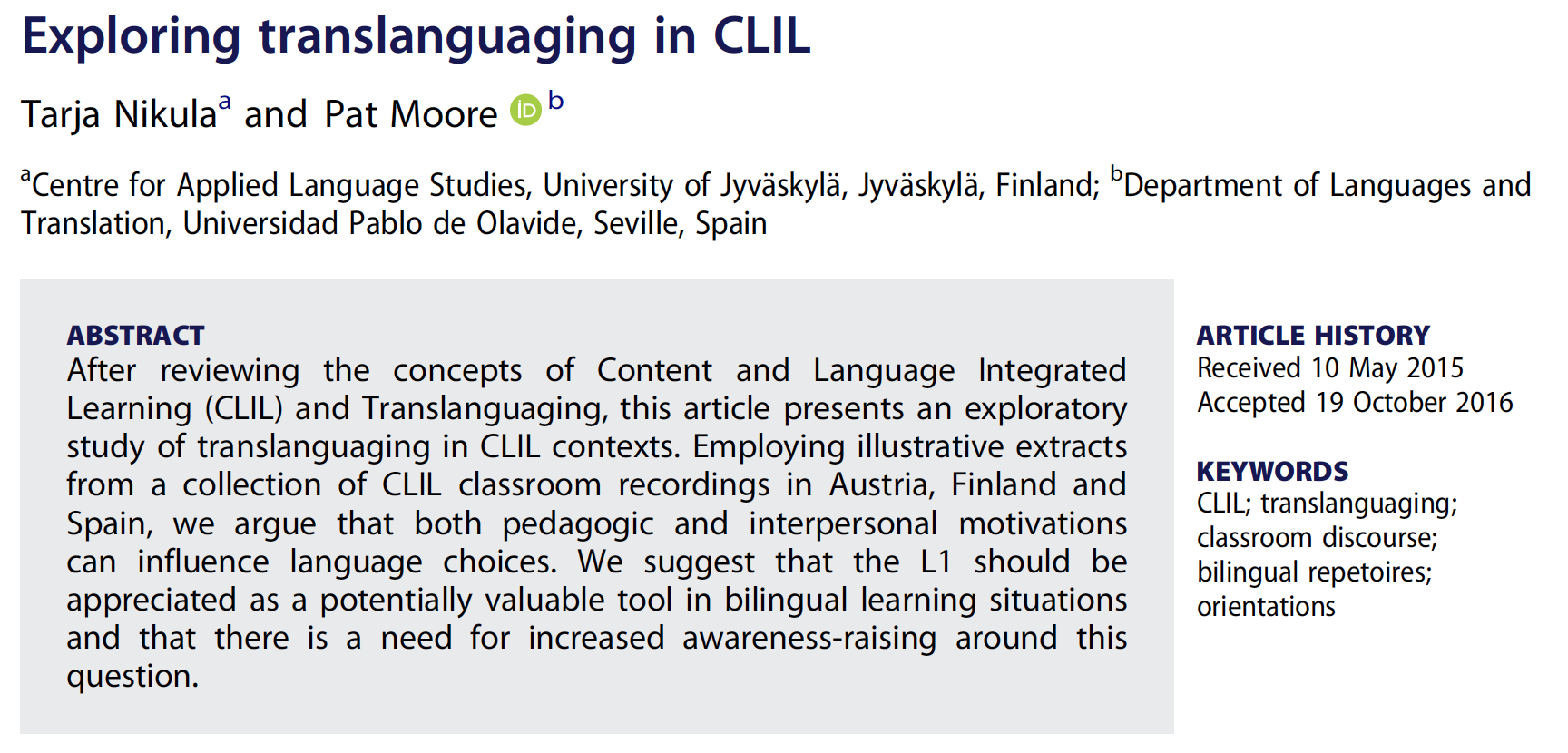 Quelques exemples
Discutez en groupe - au niveau descriptif - que se passe-t-il ? 

A quoi sert le translanguaging dans cet exemple ?

Quels sont les avantages et les inconvénients de cette utilisation du translanguaging ?

Cette utilisation du translanguaging est-elle applicable dans mon propre contexte CLIL ?
Objectifs et introduction
Les participants connaissent le concept de translanguaging et sont capables de le relier au CLIL.

Les participants sont en mesure de réfléchir, à partir d'une étude de cas internationale, à l'applicabilité du translanguaging dans le cadre du CLIL.

Les participants seront capables d'évaluer et d'interpréter l'applicabilité du translanguaging dans leur propre contexte CLIL.
Merci pour votre attention!
Esli.Struys@vub.be
Thomas.Caira@vub.be

(Références disponibles sur demande en format PDF)